Писање основних скраћеница и скраћеница за мјере
(обрада)
У писању неке ријечи скраћујемо

Скраћујемо оне ријечи које често употребљавамо, које су нам познате

Скраћене ријечи зову се – СКРАЋЕНИЦЕ
Прочитаћу вам скраћене ријечи пуним именом
а) Рис је тежак од 15 kg до 30 kg, леопард од 30 kg до 80 kg, а лав до 260 kg.
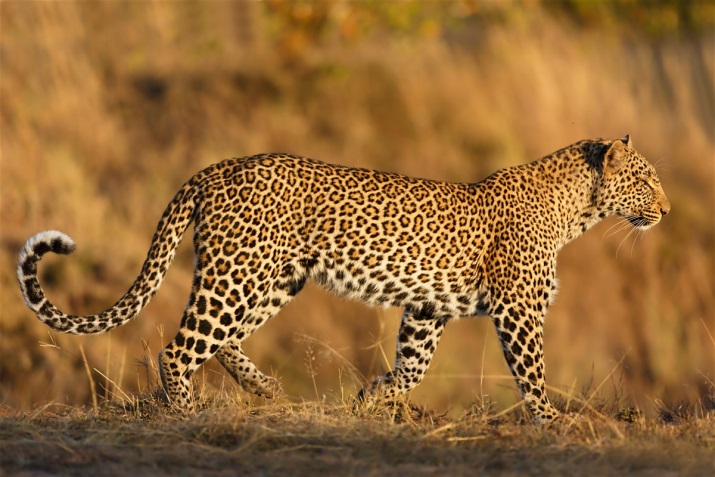 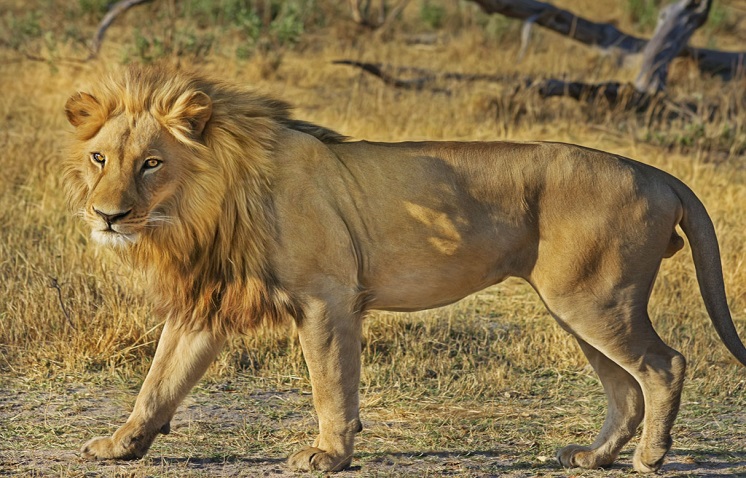 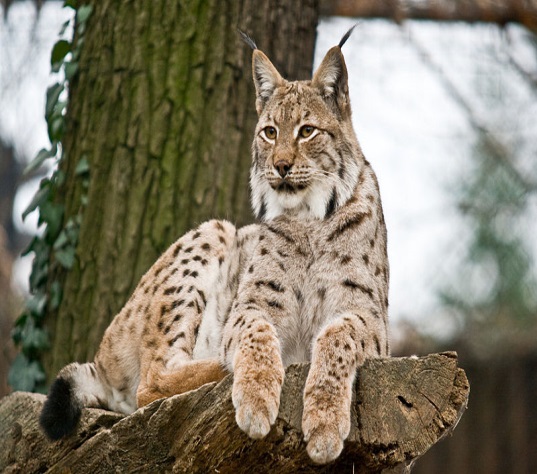 б) Пума из мјеста може да скочи чак 6 m.





в) Куна је дугачка око 55 cm, а реп јој је дуг 30 cm.
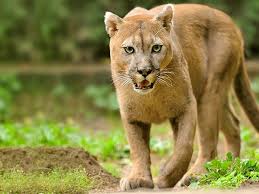 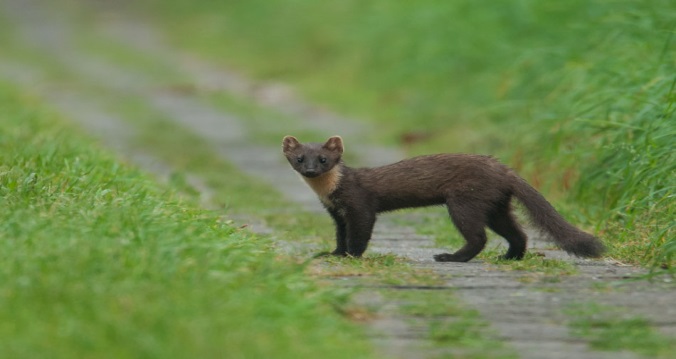 г) Слон је висок преко 3 m, жирафа преко 5 m, а плави кит дугачак је 30 m
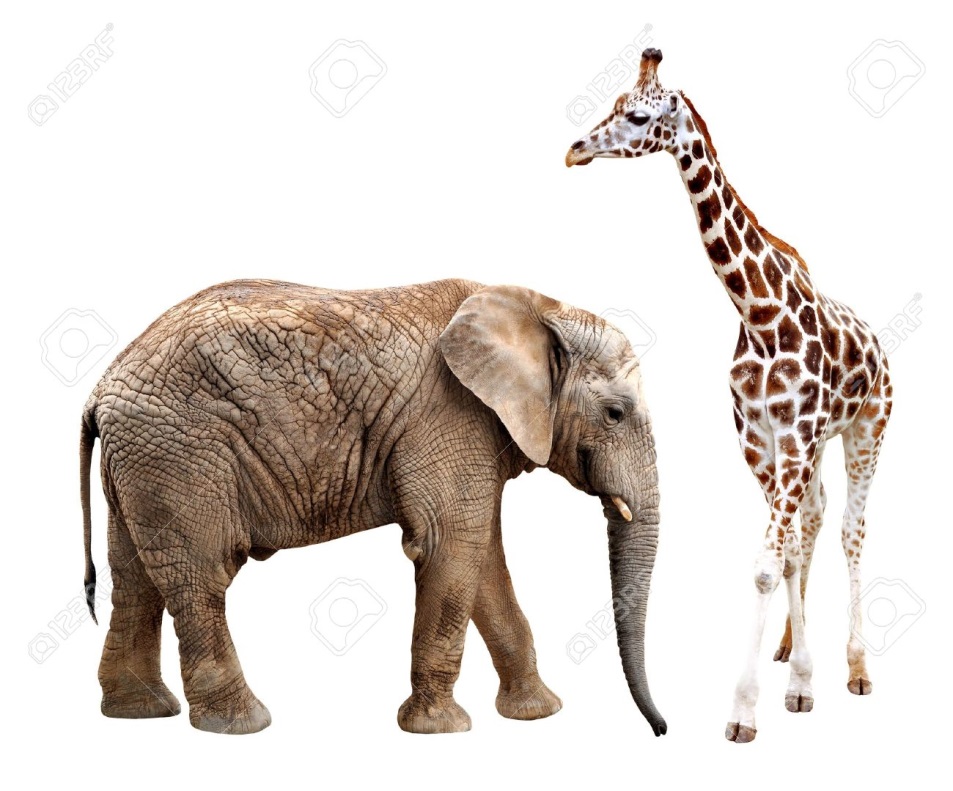 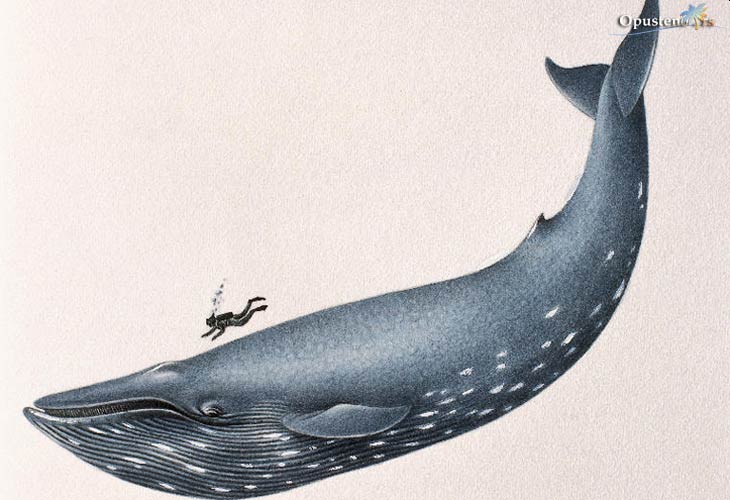 ТРЕБА ДА ЗНАШ!
Неке ријечи могу се скраћивати на једно, два или више слова;
Иза неких скраћеница пише се тачка, а иза неких се не пише;
Ево неколико примјера скраћеница:

ул. - улица        ТВ - телевизија              тј. - то јест
бр. - број          ОШ - Основна школа     год. - година
др - доктор      РС - Република Српска   стр. - страна
Када се у писању употријеби скраћеница, треба је читати као да је написана цијела ријеч.

     Примјери:
пишем: Ја идем у ОШ „Бранко Ћопић“.
читам: Ја идем у Основну школу „Бранко Ћопић“.

пишем: Ова генерација рођена је 2010. год.
читам: Ова генерација рођена је 2010. године.
Скраћенице за мјере пишу се малим словима латинице или ћирилице.

Ако се пишу малим словима ћирилице, иза њих може да стоји тачка.
Хајде да провјеримо како смо разумјели скраћенице!
Допуни реченицу:
Скраћене ријечи зову се ______________ .

Напиши скраћенице од сљедећих ријечи:
улица - _____              доктор - ______   телевизија - _______ 
и тако даље - ______   и друго - ______  ученик - __________
дециметар - _______   број - _________   Република Српска - ____

Напиши пуним ријечима сљедеће скраћенице:
 др - ________   проф. - __________  нпр. - _________
 и др. - _______  cm - ____________   МУП - ___________
Хвала за пажњу